Etiologia bólu głowy
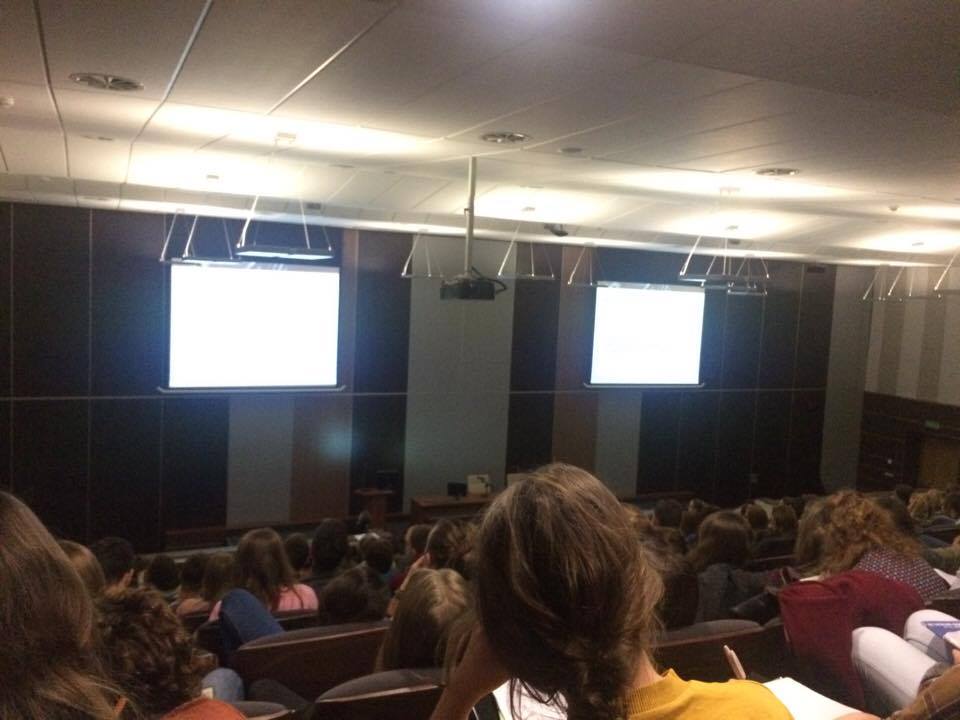 ZAJĘCIA AKADEMICKIE KLASY 2
Wykład odbył się 13 grudnia w Centrum Kongresowo-Dydaktycznym Uniwersytetu Medycznego im. Karola Marcinkowskiego,  a przeprowadził go prof. dr hab. med. Wojciech Kozubski.
Czego się dowiedzieliśmy?
Bóle głowy można podzielić na: samoistne, objawowe, ostre oraz przewlekłe.
Samoistne -> ból jest istotą problemu - ból klasterowy- migrena -
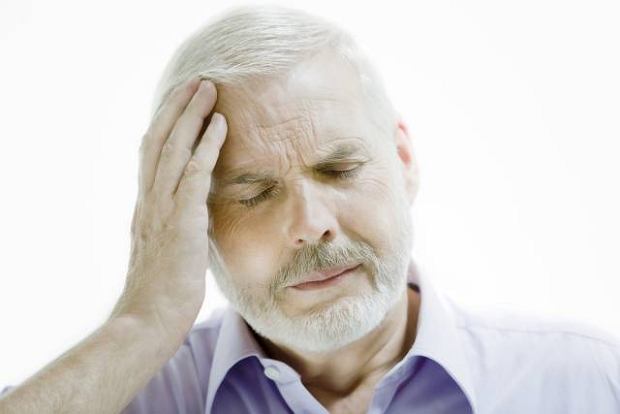 Objawowe -> ból głowy jest objawem dziejącej się w organizmie innej patologii (choroby)- zapalenie opon mózgowych
Przewlekłe-> ból głowy o typie napięciowym -guz mózgu-CDH (chronic daily headache)
Ostre -> pojawiają się i narastają w nagły sposób-nerwobóle twarzy-ostre zapalenie zatok przynosowych
Poznaliśmy również choroby związane z bólami głowy:
„powtarzający się, najczęściej jednostronny, pulsujący ból głowy; trwa zazwyczaj od 4 do 72 godzin; charakteryzuje się różnym stopniem nasilenia i częstotliwością występowania”
DANE STATYSTYCZNE:
 najstarsza opisana choroba neurologiczna 
 na 100 osób 10-11 ma migrenę
 w populacji średnio 10-12% 
 3 co do częstości choroba w populacji światowej
 stanowi 16% bólów głowy wszystkich rodzajów
częściej  występuje u kobiet 
 u 75% występuje bez auryPOCZĄTEK CHOROBY: 15-33 rokiem życia
MIGRENA
*ZESPÓŁ ALICJI W KRAINIE CZARÓW 
„zaburzenie psychosensoryczne, halucynacje i iluzje percepcji ciała występujące u ludzi w przebiegu różnych chorób, zwłaszcza migreny z aurą.”
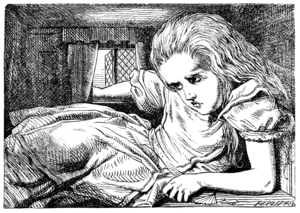 AURA WZROKOWA(Aura- ogniskowe objawy neurologiczne występujące przed atakiem migreny)
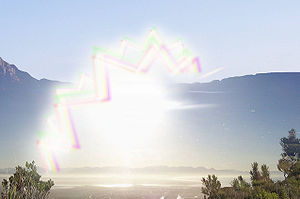 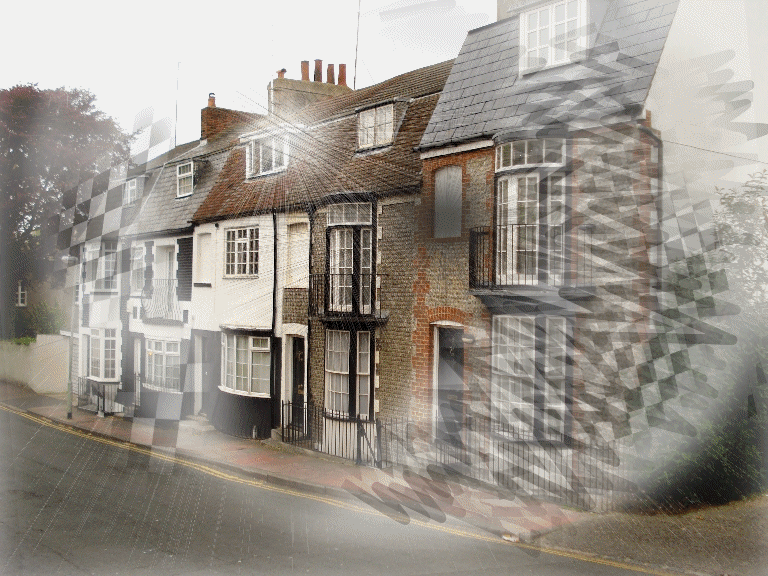 drgająca linia w poprzek pola widzenia
Świecąca plama z pustym środkiem rozprzestrzeniająca się ( MROCZEK MIGOCĄCY)
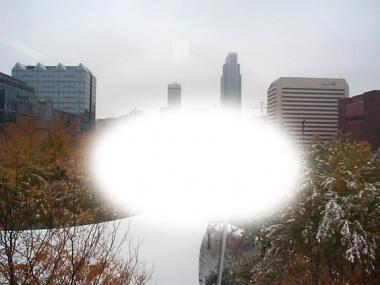 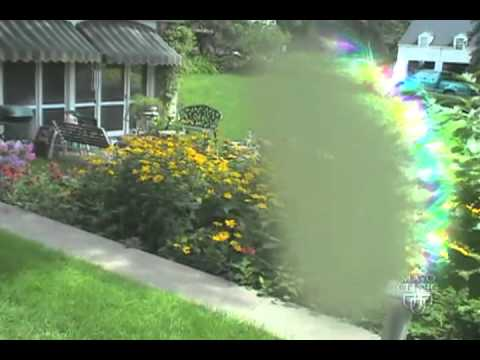 rozsiane czarne gwiazdki
głownie chorują mężczyźni | * jasno brązowe oczy, osobowość typu A
 napady ustępują z wiekiem
 znaczna regularność napadów
 trwa 60-90 dni
KLASTEROWY BÓL GŁOWY
* Te cechy zwiększają prawdopodobieństwo choroby
OBJAWY: 
ból jednostronny 
wyciek z nosa
pieczenie spojówek -> zaczerwienienie
opadanie powieki
łzawienie 
nadmierna potliwość (czoło)
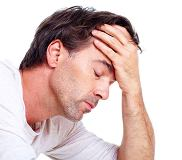 po stronie występowania bólu
!  Powinno się przerywać klastery w fazie początkowej.
To była część informacji, jakie poznaliśmy na wtorkowych wykładach, które wszystkim się spodobały.